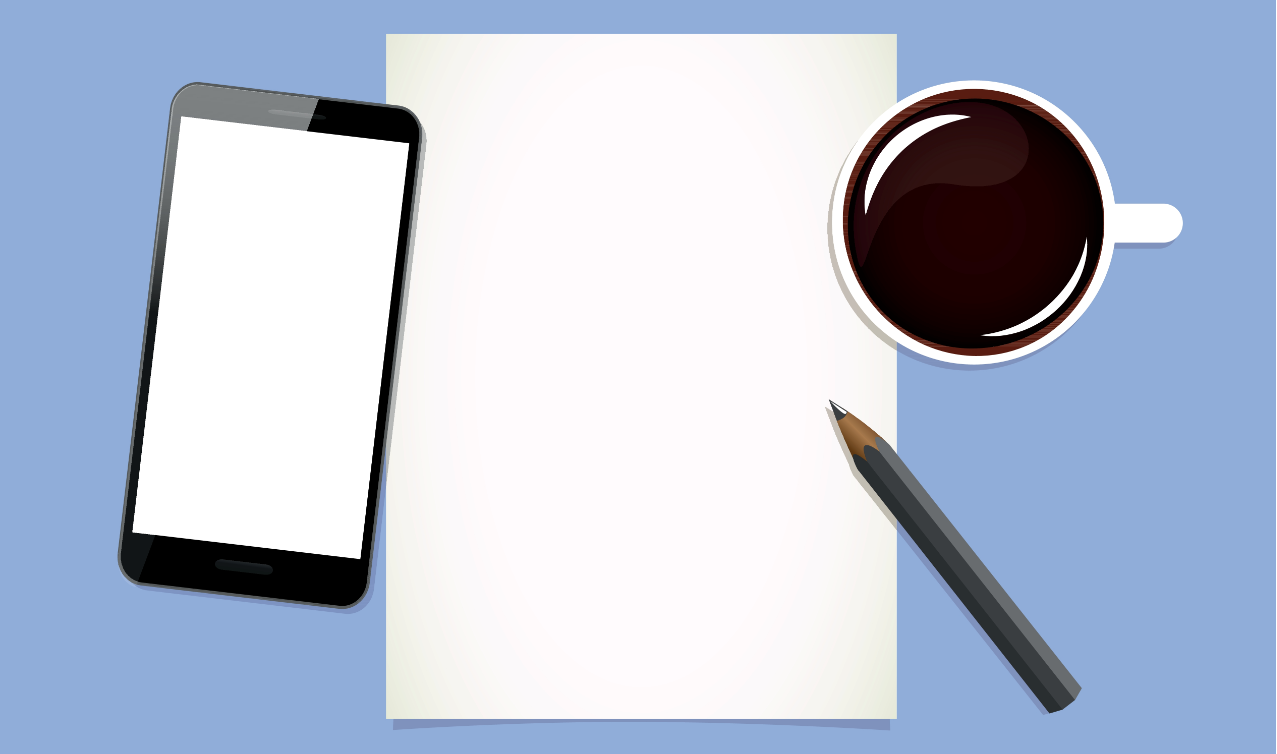 Velkommen til BOTT ØL-kafé

Behov til betaling
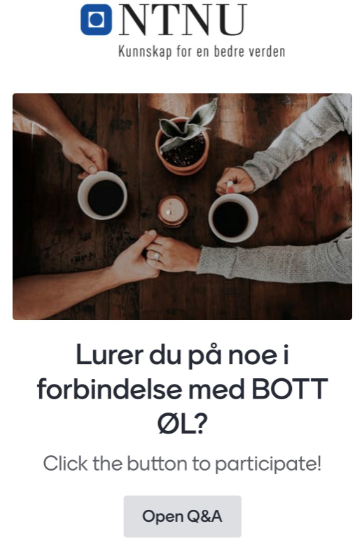 BOTT ØL Innføring 
07.06.21
Kort før vi begynner:
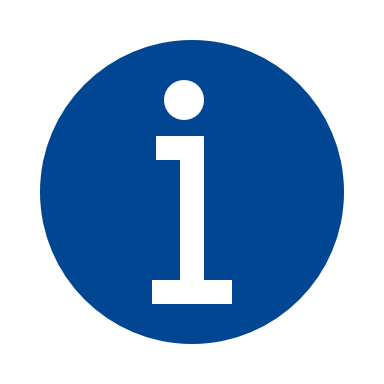 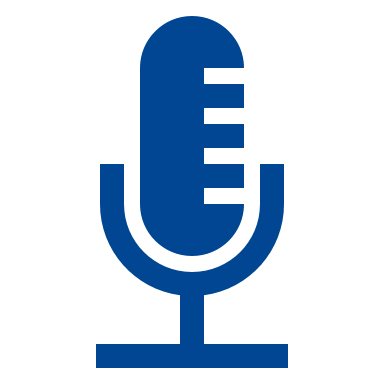 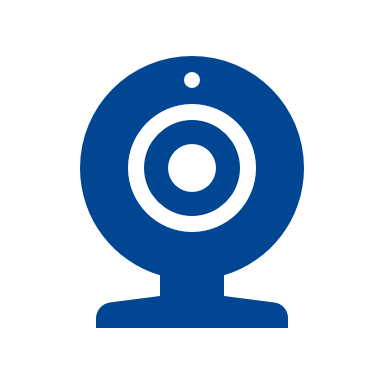 Vi er mange deltagere – husk å dempe mikrofonen.
Sett gjerne inn fullt navn i Zoom.
Vi skal dele endel informasjon med dere i dag.
Mål for møtet
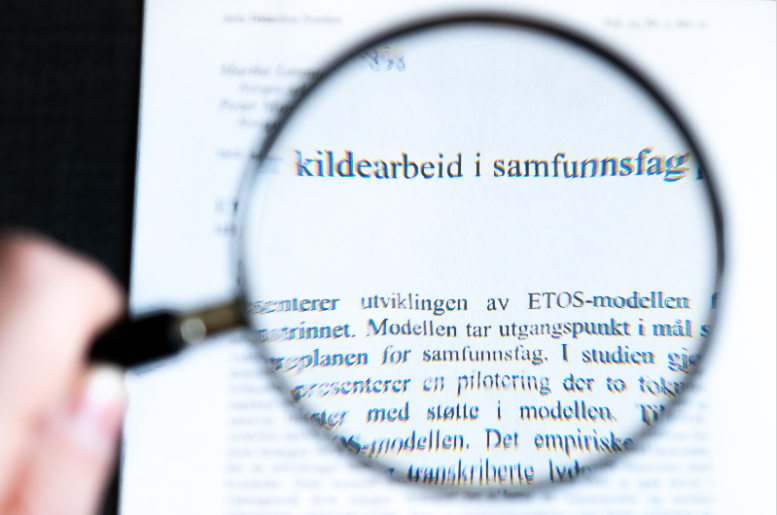 Informere om ny løsning innen Behov til betaling

Få råd og svare på spørsmål
Få en felles forståelse for BOTT ØL
Innspill til ambisjonsnivå
- For 2021
- Fram til 2025
Agenda
Spørsmål og svar - menti
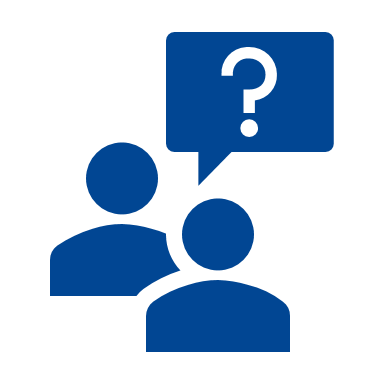 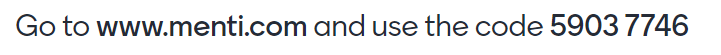 Agenda
Innledning
Kort om status i prosjektet
Btb
En del utfordringer for andre BOTT
Omfattende arbeid med å forbedre løsningen
Mer kompleks system som krever innsikt og trening
Trenger kompetanse, innsikt og veiledere
Agenda
Hovedendringer fra dagens innkjøpsløsning
Områder med økt funksjonalitet ift i dag
Plankjøp
Leveringsadresser
Tilknytning til avtale
Varemottaker
Periodisering
Hovedbokstekst
Periodisk faktura
Økt funksjonalitet medfører også flere felter å forholde seg til og mer klikking mellom vinduer som kan oppleves mer komplisert enn i dag
Endret matchelogikk – fra sum match til linjematch  
* Enda viktigere at input er korrekt fra starten
Ett heldigitalt system
- Samme inngang uavhengig av behov, samt systemflyter hvor oppgangen styres av koststed og definerte roller i flyten
[Speaker Notes: Tydeliggjøre at man i større grad blir straffet for feil input i Unit4ERP enn i Basware – må være mer nøyaktig når man legger inn data i innkjøpsforespørsel for å få et tydelig]
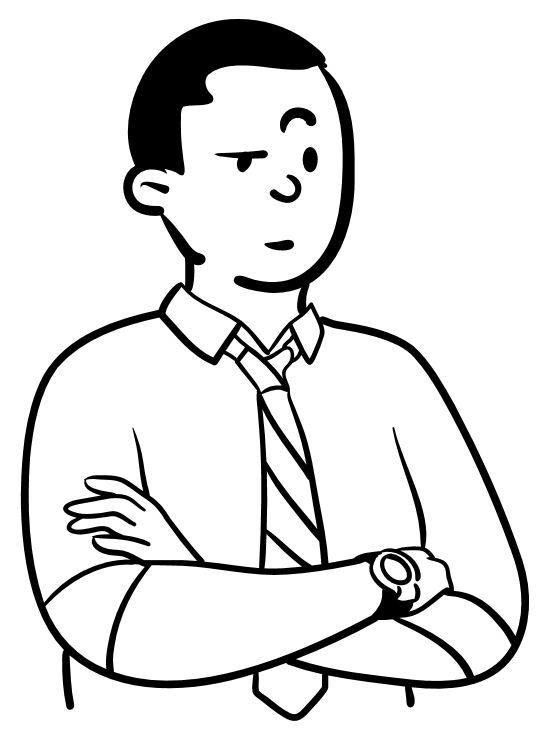 Basware PM/IP/CM
Systemer etter 01.01.23

Unit4 ERP innkjøps- og fakturaløsning
Dagens systemer
Ivar Innkjøper (tidligere bestiller)
Ivar jobber med innkjøp på et IV-institutt. Han er ansvarlig for administrative innkjøp på instituttet og for å kontrollere og fullføre innkjøpsforespørsler fra fagrekvirenter. 

I tillegg til endringene beskrevet her, vil Ivar i kraft av å være administrativ ansatt på NTNU også treffes av endringene beskrevet for Anna Ansatt.
Spesielt fokus i overgang
Ivar vil oppleve at innkjøps- og fakturaløsningen i Unit4 ERP har et mer krevende brukergrensesnitt enn dagens løsning og trenger flere klikk enn dagens løsninger.
Manuell jobb for å håndtere match av faktura og ordre
Innkjøps- og fakturaløsningen har noen mangler og systemet er fortsatt under utvikling
Med systemet følger nye prosesser og roller. Dersom en ikke har forståelse for disse, vil ikke systemet gi den støtten man ønsker.
Forventede fordeler
Ivar vil oppleve at innkjøps- og fakturaløsningen i Unit4 ERP inneholder ny funksjonalitet:
Plankjøp
Behandling/opprettelse av periodiske faktura
Mulighet for periodisering
Flere og bedre rapporter 
Brukerveiledninger (videoer) i systemet


Ivar vil være en del av en innkjøpergruppe som tar ned sårbarhet ved fravær, og som kan diskutere og samarbeide ved utfordrende bestillinger. 

Systemet vil videreutvikles og forbedres i årene som kommer, og vil få vesentlig bedre funksjonalitet en Basware på sikt. 

Ett system med en sammenhengende prosess som fører til bedre flyt og tydeligere ansvar og roller.
Mulige BOTT-roller og prosesser etter 01.01.23
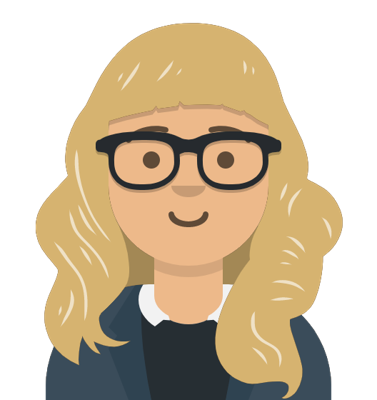 Anbefalte tiltak
Prosjektet vil sikre: 
God opplæring i btb-løsningen i Unit4 ERP både før og etter overgang
Faglig dyktige prosessrådgivere per fakultet som kan veilede andre innkjøpere. Tidligopplæring for disse.
God brukerstøtte
Et god kompetansemiljø rundt den ansatte
Ivar bør utøve rollen 50-100 % av sin stilling for å få den mengdetreningen han trenger i å håndtere systemet på en god måte, samt inneha god fagkompetanse innenfor innkjøp
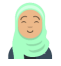 Behov til betaling
Innkjøper
Prosessrådgiver
[Speaker Notes: Minne om at dette er noe av det matierale som blir utarbeidet fra prosjektet sin side for å synliggjøre endringene som kommer. 
Dette er en del av det som er utarbeidet i pakke 1, men det kommer også en egen om fagrekvirent i pakke 2. 
Ta en kort gjennomgang av innholdet 
* Spesielt fokus: Høy funksjonalitetsgrad – mer kompleksitet, viktig å se prosess, roller og system i sammenheng (prosessene og roller skal støtte systemløsningen)]
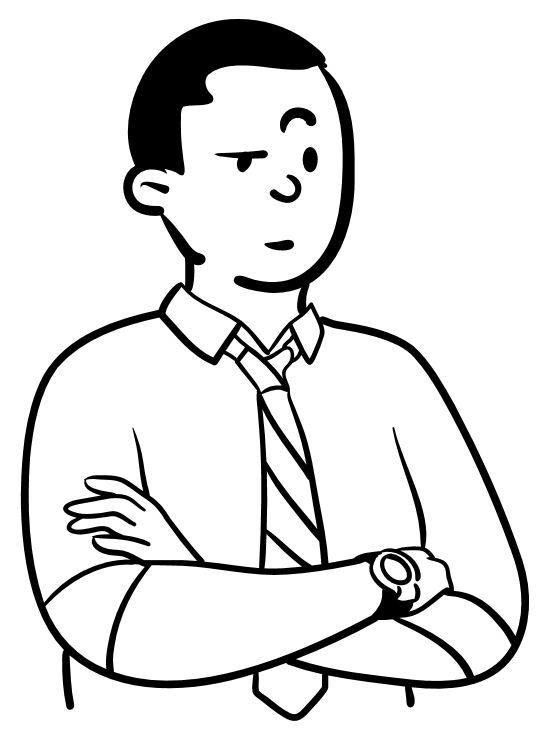 Ivar Innkjøper vil ha ansvar og oppgaver i prosessen Behov til Betaling
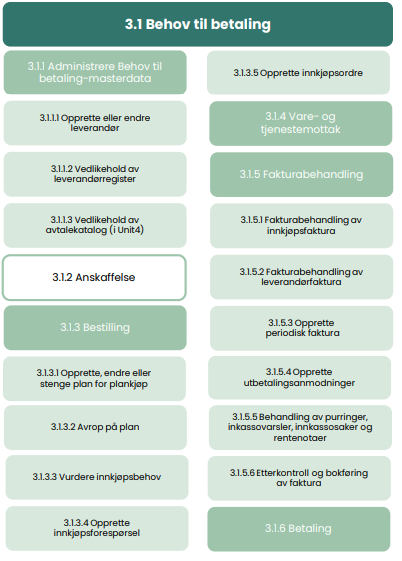 Lenke til Behov til betaling på BOTT-samarbeidet.no
Fagrekvirent
Formålet med rollen Fagrevirent er å sørge for opprettelse av innkjøpsforespørsler av varer og tjenester innenfor sitt fagområde
Sentrale oppgaver for rollen*
Kompetansekrav
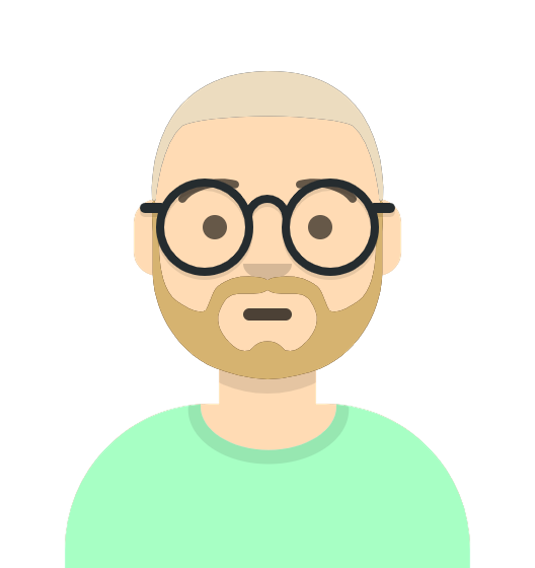 Opprette innkjøpsforespørsel basert på innmeldt behov i
Unit4 ERP
Særskilt kunnskap på sitt definerte fagområde 
Kunnskap om avtaleportefølje innenfor sitt område og de varer og tjenester som disse avtalene omfatter 
Kunne opprette innkjøpsforespørsel i UNIT4 ERP
Rutiner i btb-prosessen
Reglement for økonomistyring i staten
Samarbeide med Anskaffelsesrådgiver for behov lik/over 100.000
Registrere varemottak i Unit4 ERP
Melde avvik på avtaler innenfor sitt fagområde
Det anbefales at fagrekvirent er en faglig ressurs som kjenner den enkelte arbeidsgruppes (f.eks. forskningsgruppe) virksomhet og behov, samt skal kunne dekke flere enheter innenfor ett fag.
*Se fullstendige beskrivelse av oppgaver i rollebeskrivelse
[Speaker Notes: Christina]
Hovedendringer fra dagens rolle - fagrekvirent
Ingen fagrekvirenter skal lenger motta faktura (unntaksvis ved behov for å bekrefte faktura)
Fagrekvirent må ha et mer bevisst forhold til momskoder – Når varer plukkes fra eksterne kataloger vil det foreslås momskode basert på art. Må vurdere hvorvidt denne må endres 
- Men: Innkjøper vil være en kvalitetssikrer
Mulighet for å foreta avrop fra plan (kjøp via forhåndsgodkjent plan/budsjett)
Kreves hyppig bruk av systemet for å være god (ca. 20 %)
[Speaker Notes: Etter denne – koble på prosessrådgiverne: Kristin Antonsen (felles adm), Wenche Finseth, IV

Kristin
Fag.rekv. er ikke mottaker av faktura. Det vil være innkjøpere som tilhører innkjøpergruppen for gitt ksted (f.eks pr fak.)som plukker sine koststed de håndterer til daglig. Dvs at det innkjøper som behandler faktura for enheten, der det evt. er avvik mellom innkjøpsordre og faktura...Eller når det måtte komme en faktura hvor det ikke er opprettet en innkjøpsordre på forhånd.  

Avrop fra en forhåndgodkjent plan, dette har du også mulighet til i dag som fagrekvirent (i dagens løsning benevnes du som systemrekvirent) Plan er lite tatt i bruk ved NTNU pr i dag, viktig å benytte plan der det lar seg gjøre. Sparer tid, slipper å vente på at innkjøper kontrollerer og godkjenner skal inn og godkjenne pga at kontering og leverandører er valgt ved opprettelse av plan.

Tilbakemelding fra de 3 universitetene som er i drift er at løsningen oppleves mer kompleks å jobbe i hvis den ikke benyttes jevnlig. Skal en bli effektiv på blant annet opprettelse av innkjøpsforespørsler, bør en benytte løsningen minimum i en 20%  

Eller vil flyten for innkjøpsforespørsel fra deg som fagrekvirent via koststed – ikke på personnivå )]
Agenda
Hvor kan du finne informasjon
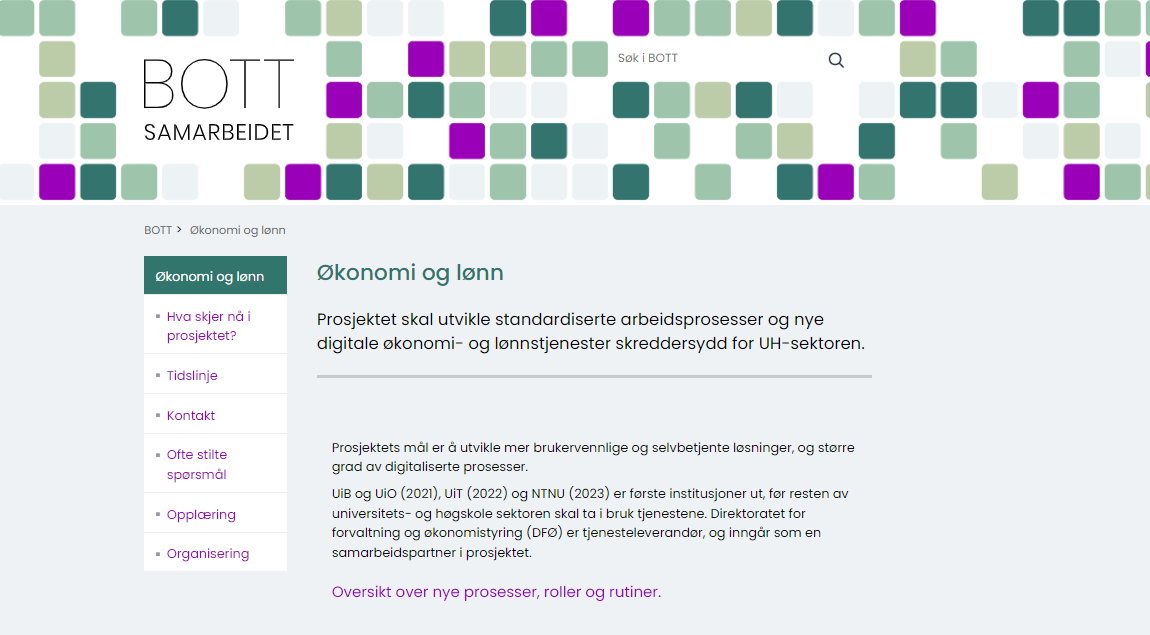 BOTT-samarbeidet.no
[Speaker Notes: I tillegg – mye nyttig på innsida (her bør de som prosessrådgivere også være aktive med å spille inn innspill til innhold både på nasjonalt nivå og inn mot sitt fakultet.]
Prosessdokumentasjon i BOTT
Prosesskart og prosessoversikt
Rollebeskrivelser
Rolleoversikt
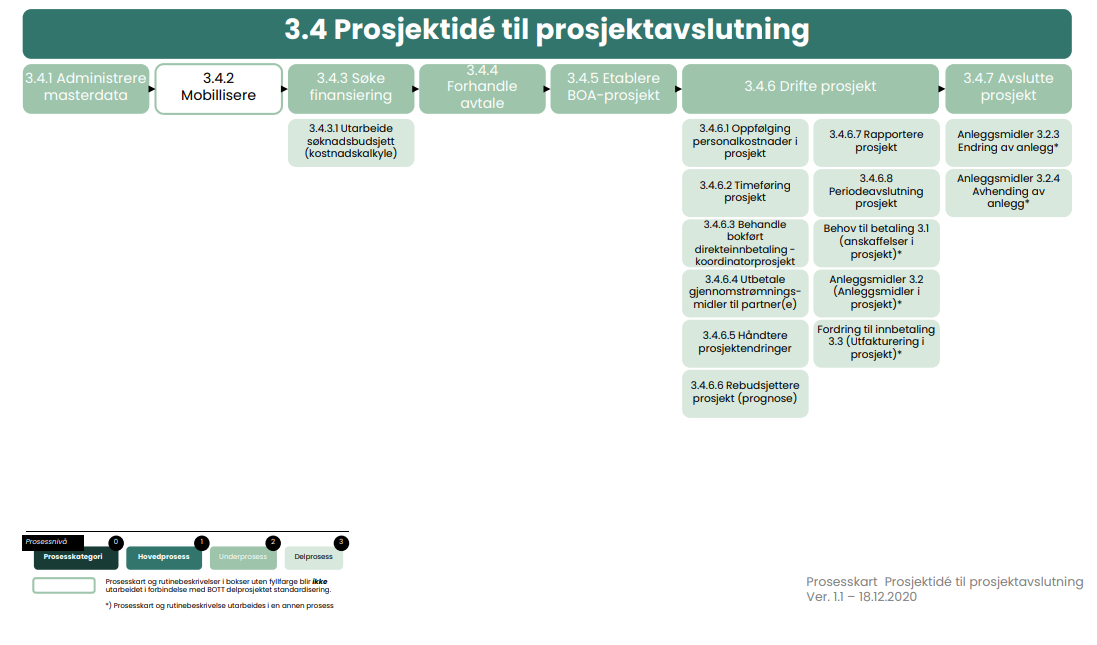 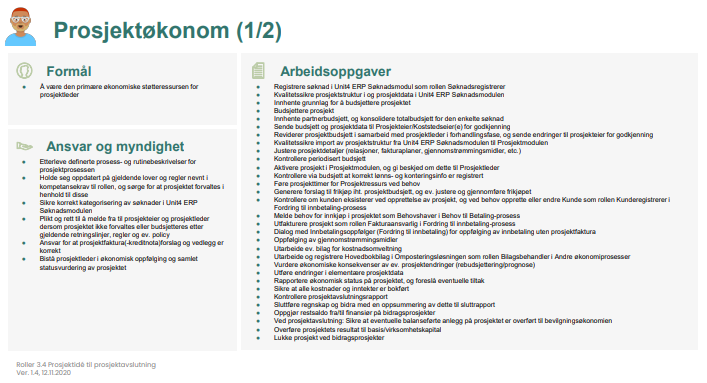 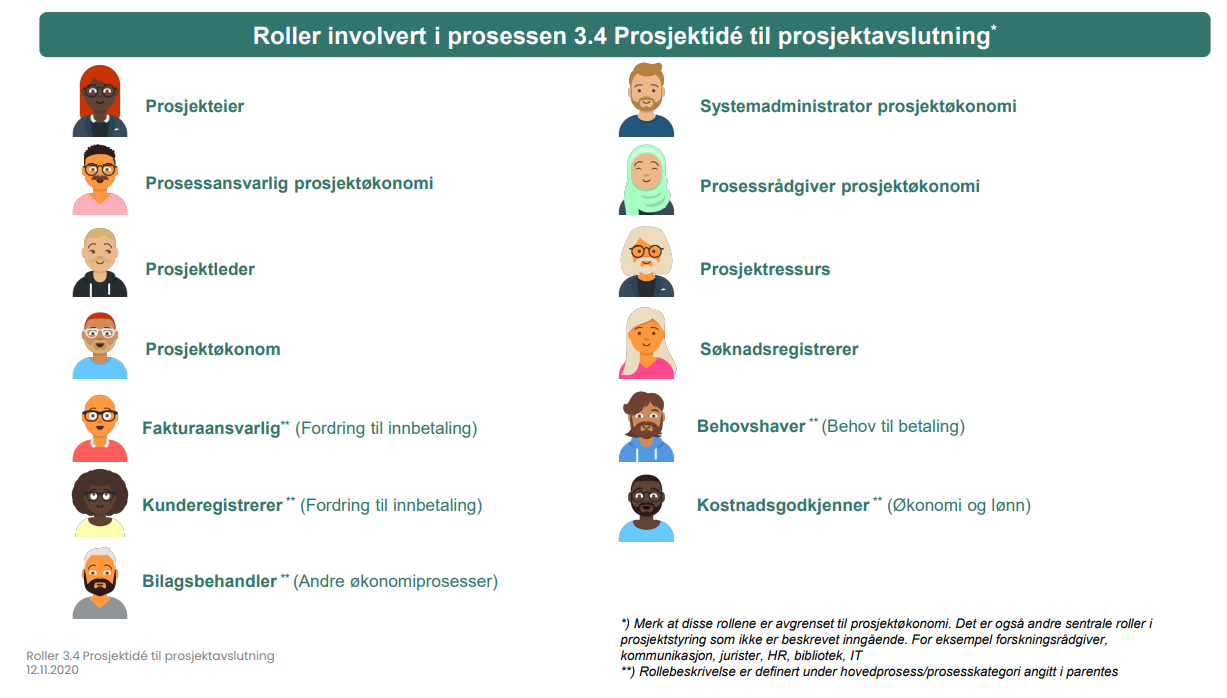 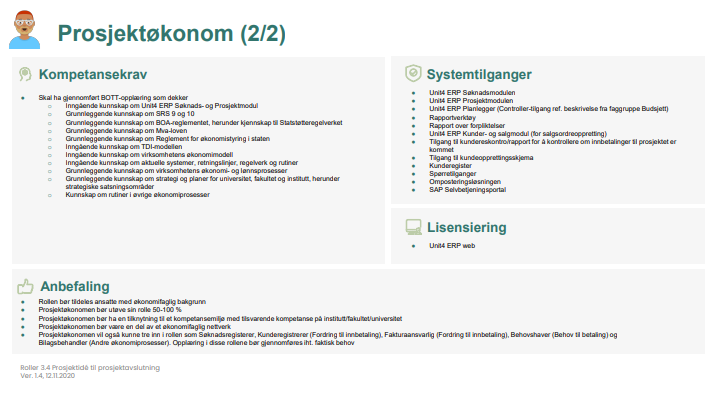 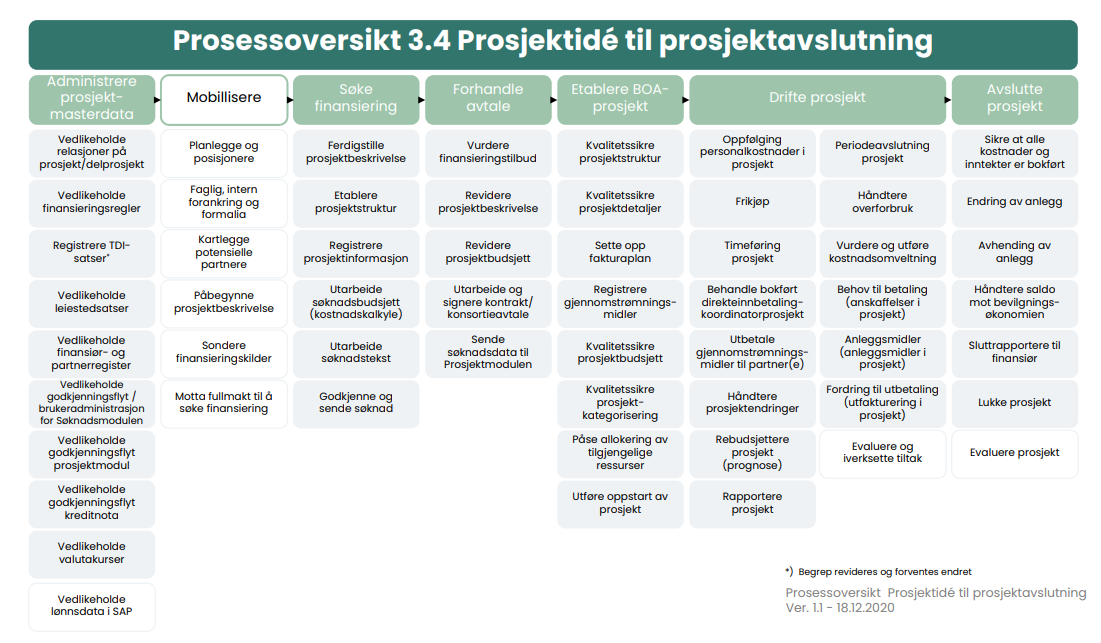 Rutinebeskrivelser med prosessflyt
Brukerveiledninger og sjekklister
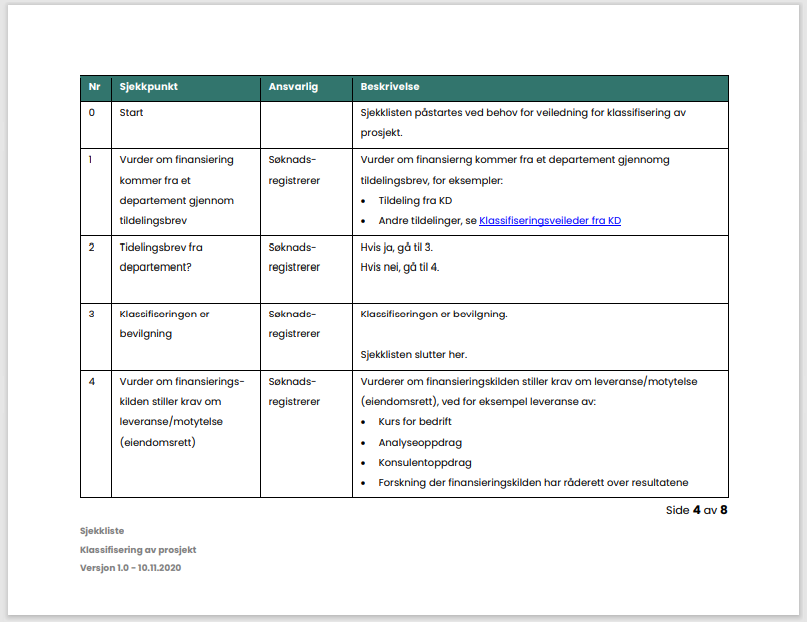 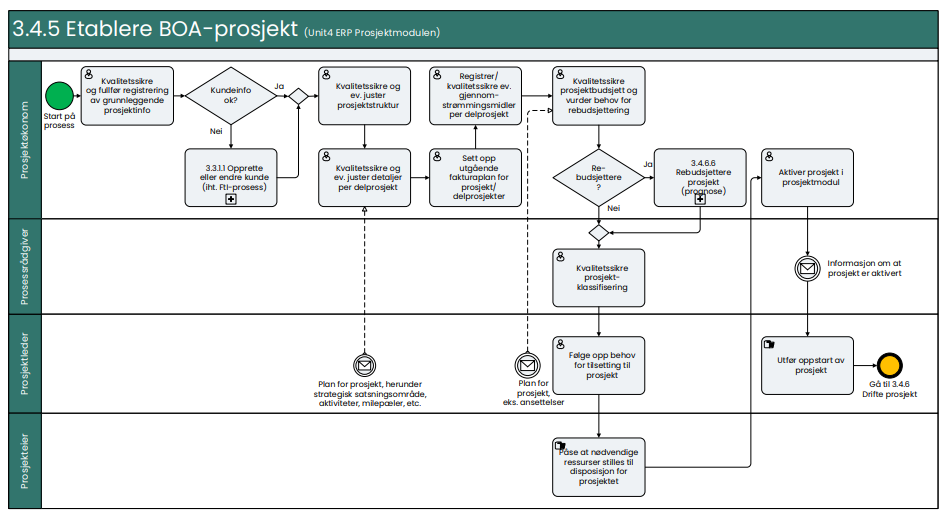 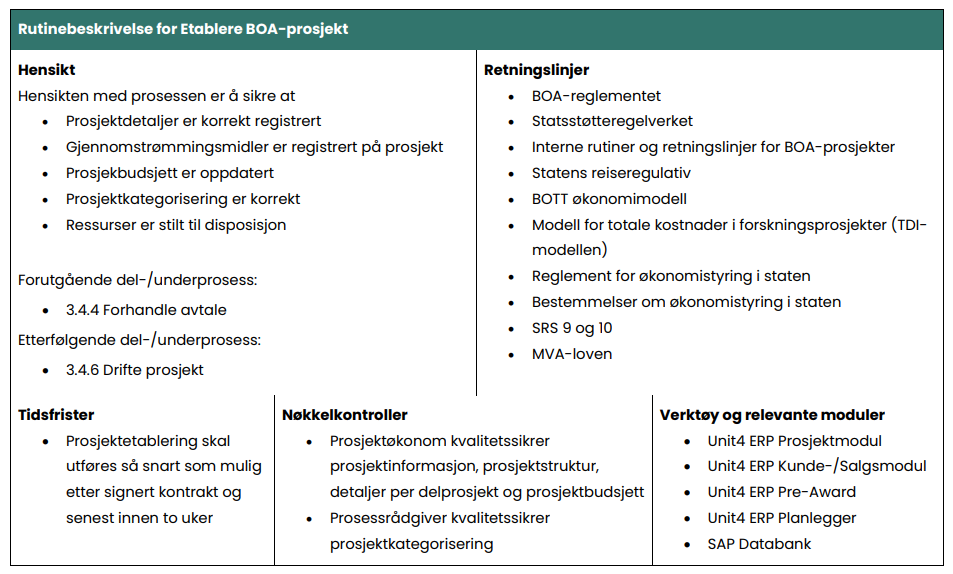 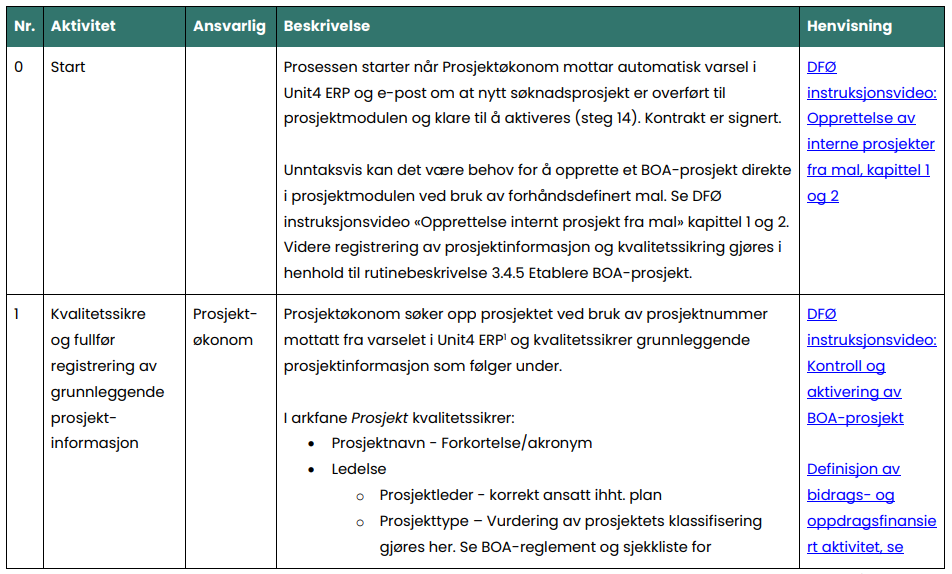 [Speaker Notes: Christina / Kristin]
Kontaktpersoner btb
Prosessansvarlig:
Prosjektet:
Christina Horvei (Deloitte) 
Prosjektressurs P2
Gry-Lene Johansen 
Prosjektleder P2
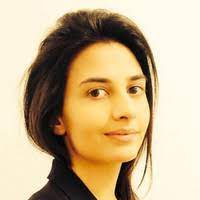 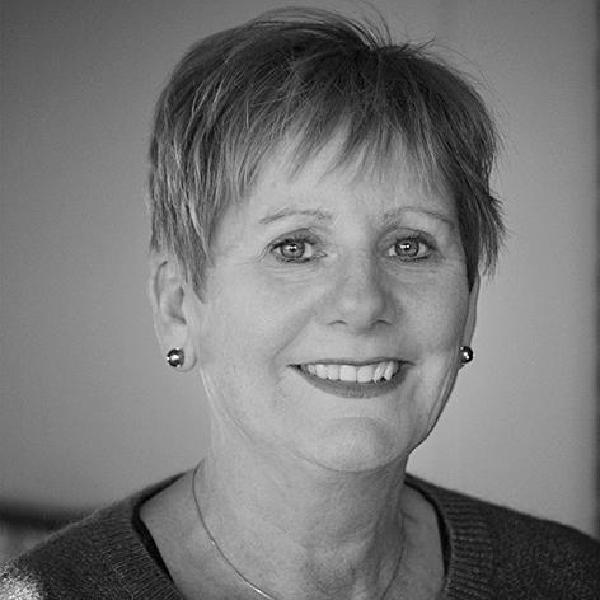 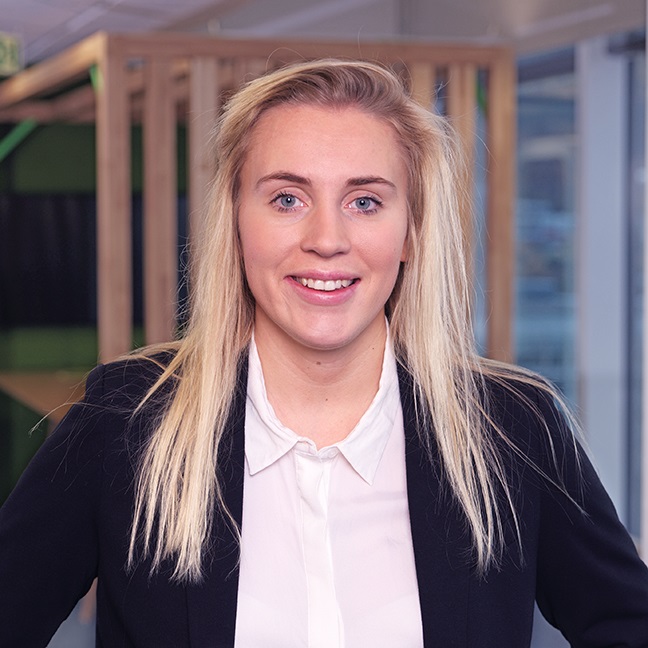 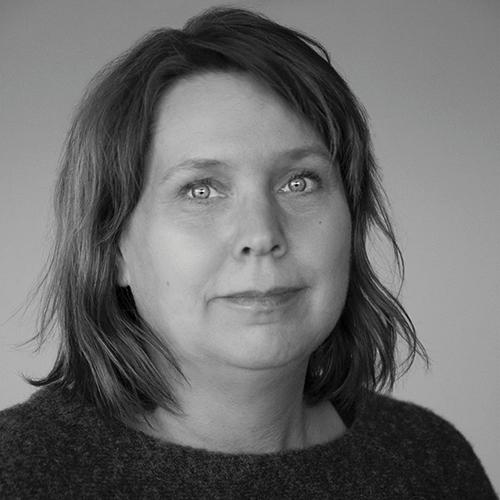 Aina Ahmed (Deloitte) 
Opplæringsansvarlig
Kristin OvervikProsessansvarlig btb (fungerende )
Prosessrådgivere:
Maren Ellingsberg
Prosessrådgiver MH
Wenche Wilhelmsen Finseth 
Prosessrådgiver IV
Randi Leikvold
Prosessrådgiver ØK
Kristin Brevik Antonsen
Prosessrådgiver Felles adm.
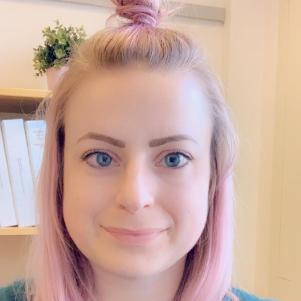 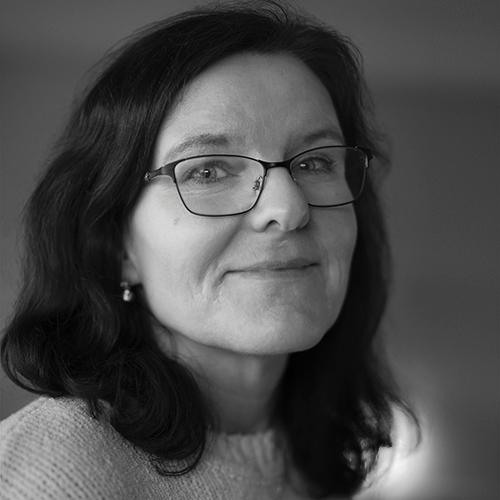 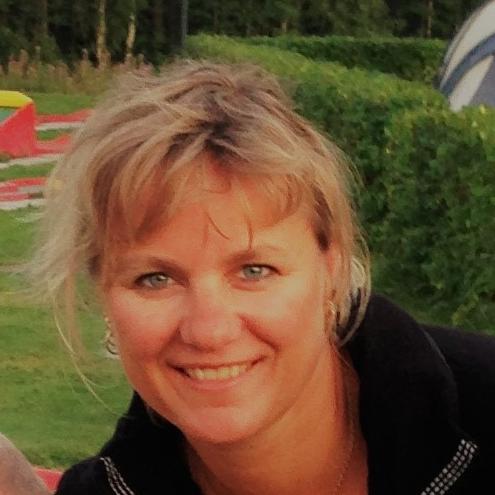 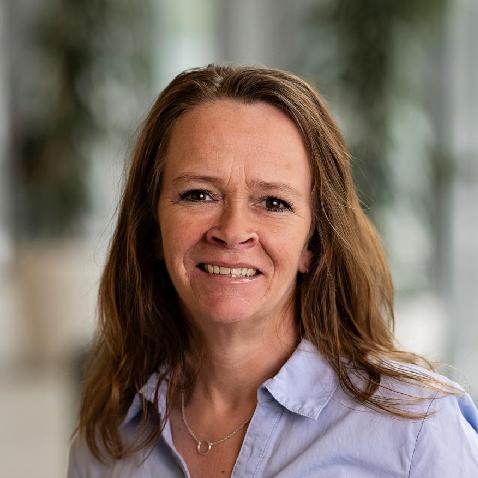 Marianne Storset
Prosessrådgiver MH
Cecilie Heimdal
Prosessrådgiver HF
Silje Storsul
Prosessrådgiver IV
Anna Gulla
Prosessrådgiver VM
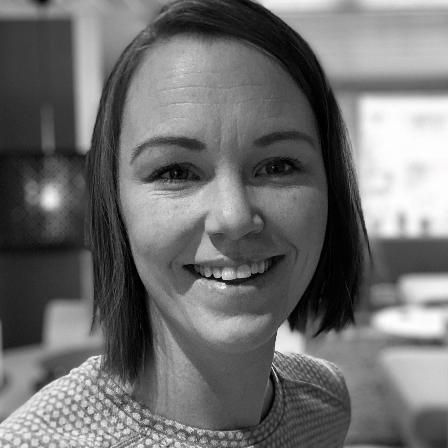 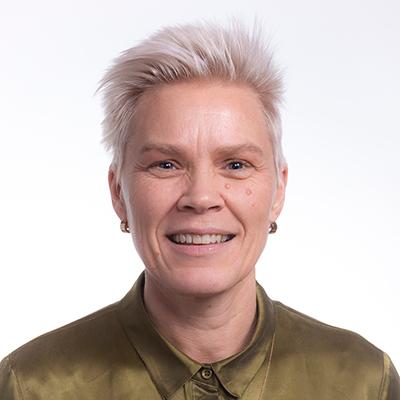 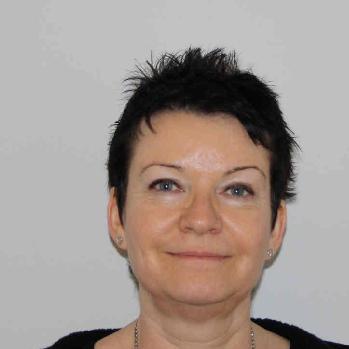 Yana Bezdudna
Prosessrådgiver AD
Anne-Grethe Nilsen
Prosessrådgiver NV(fungerende)
Aud Marit Lervik
Prosessrådgiver SU
(fungerende)
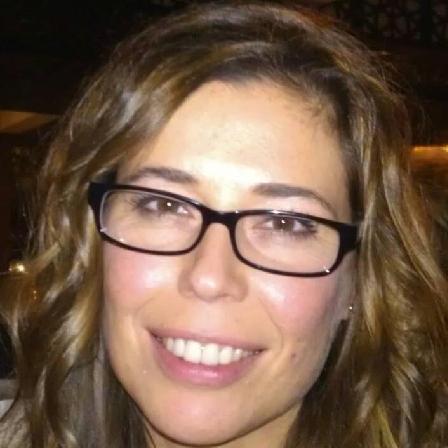 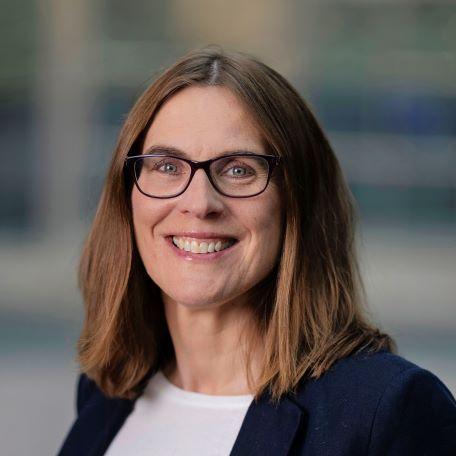 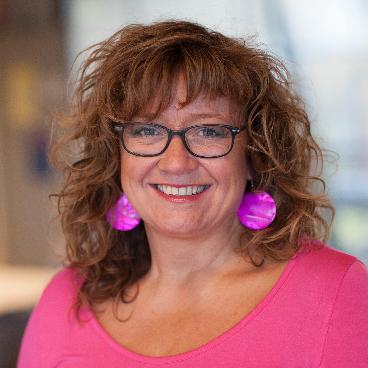 Åse Vibeke Belsvik
Prosessrådgiver IE
[Speaker Notes: Kanskje også litt om om prosessrådgivers rolle – hva man kan forvente fra de og hva som er hovedformål med den rollen i lag med prosessansvarlig 
- Bindeledd mellom prosessansvarlig og nivå 2/3 + sparringspartner lokalt og inn mot prosessansvarlig Ekspert og kollegaveileder, bidra i forbedring av prosessen: Fange opp og kommunisere innspill, behov og utfordringer i den enkelte prosess til prosessansvarlig 
Være en rådgiver/sparringspartner for fakultetene i opplæring og innføring av roller og prosesser
Lokal endringsagent
Starte prosess- og rolleopplæring
Sette seg inn i og forstå prosessdokumentasjon for din hovedprosess på BOTT-samarbeidet.no
Ta eventuelle E-læringer for å forstå intensjonen med sentrale prosessroller for din hovedprosess]
Agenda
Agenda
Spørsmål og svar - menti
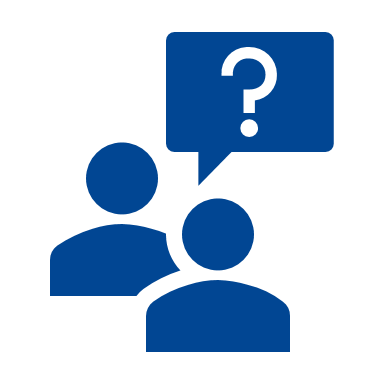 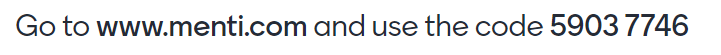 Agenda
Kontaktpersoner btb
Prosessansvarlig:
Prosjektet:
Christina Horvei (Deloitte) 
Prosjektressurs P2
Gry-Lene Johansen 
Prosjektleder P2
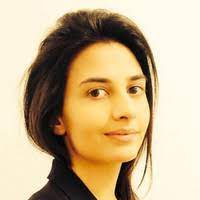 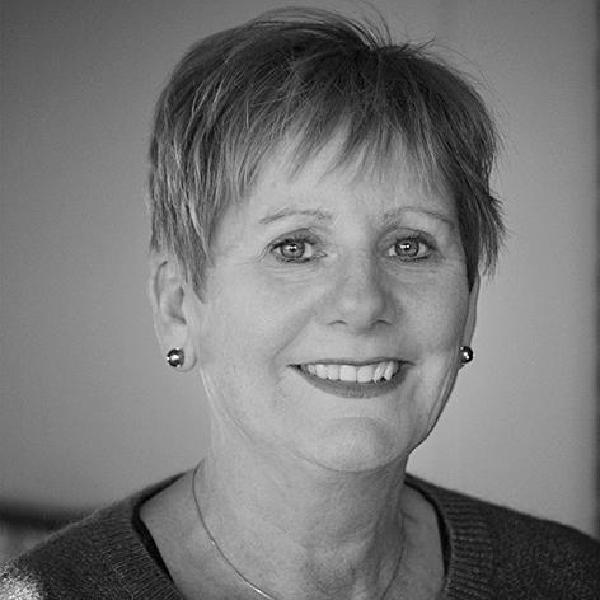 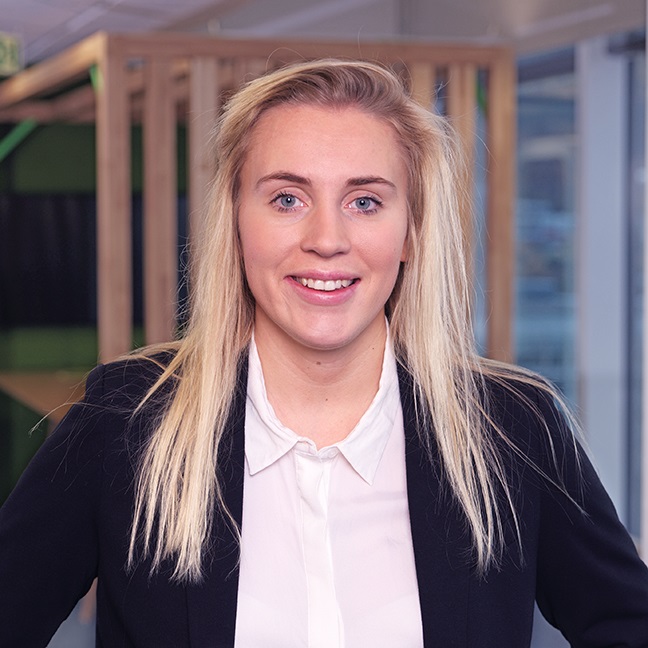 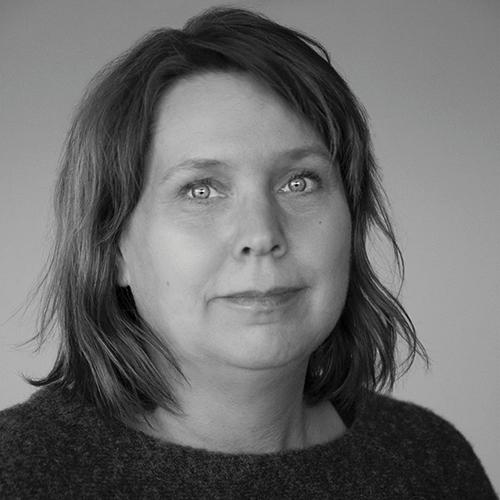 Aina Ahmed (Deloitte) 
Opplæringsansvarlig
Kristin OvervikProsessansvarlig btb (fungerende )
Prosessrådgivere:
Maren Ellingsberg
Prosessrådgiver MH
Wenche Wilhelmsen Finseth 
Prosessrådgiver IV
Randi Leikvold
Prosessrådgiver ØK
Kristin Brevik Antonsen
Prosessrådgiver Felles adm.
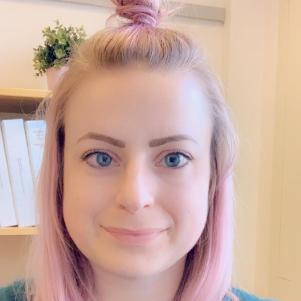 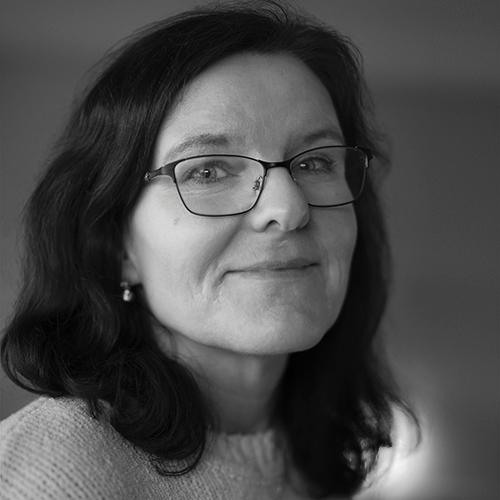 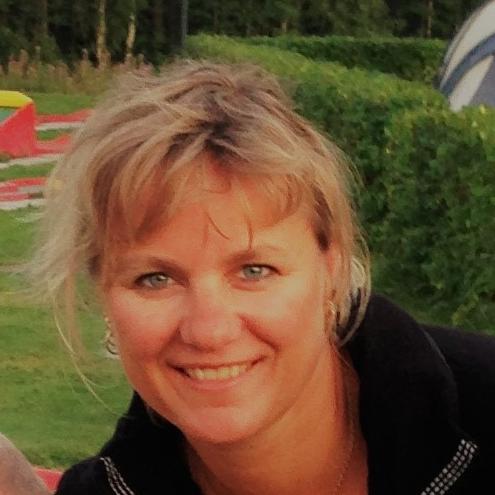 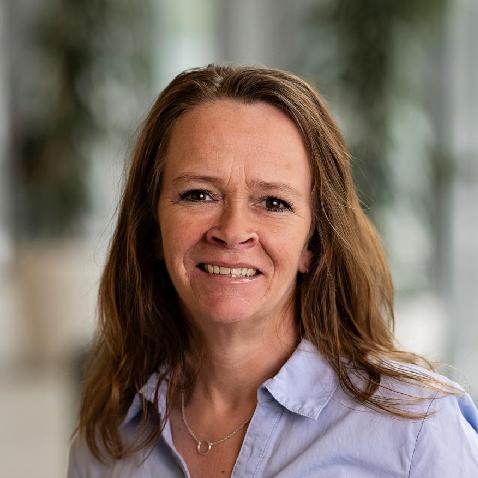 Marianne Storset
Prosessrådgiver MH
Cecilie Heimdal
Prosessrådgiver HF
Silje Storsul
Prosessrådgiver IV
Anna Gulla
Prosessrådgiver VM
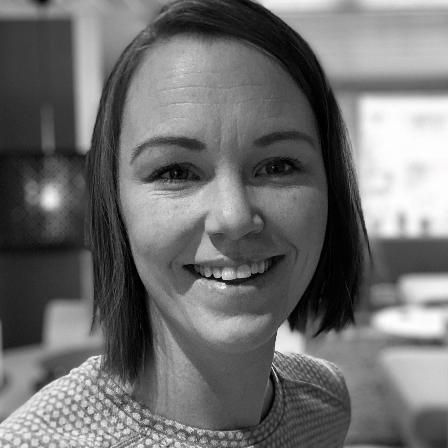 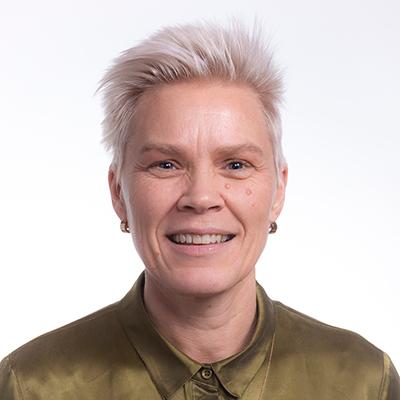 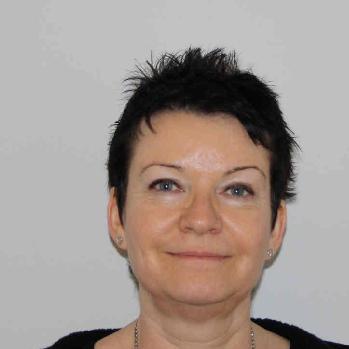 Yana Bezdudna
Prosessrådgiver AD
Anne-Grethe Nilsen
Prosessrådgiver NV
Aud Marit Lervik
Prosessrådgiver SU
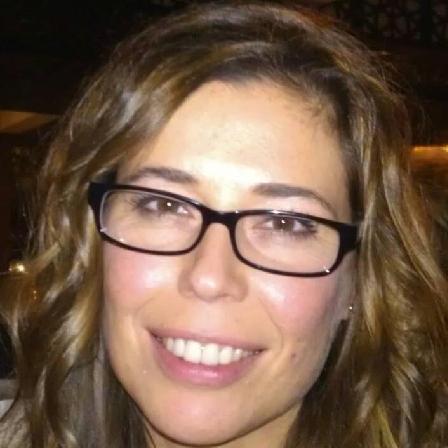 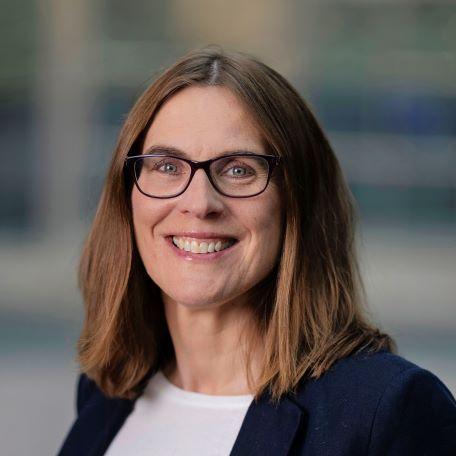 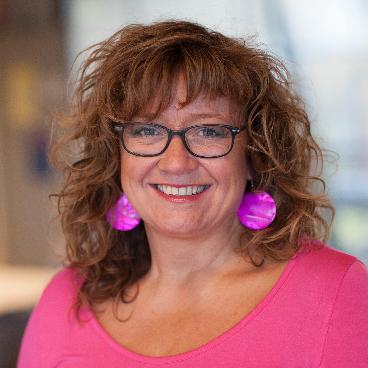 Åse Vibeke Belsvik
Prosessrådgiver IE
[Speaker Notes: Minne om hvem man kan kontakt – som førstelinje. DFØ er tett på, men prøver å koordinere oss i fellesskap inn mot de]